МУНИЦИПАЛЬНОЕ БЮДЖЕТНОЕ ДОШКОЛЬНОЕ ОБРАЗОВАТЕЛЬНОЕ УЧРЕЖДЕНИЕ ДЕТСКИЙ САД «ОГОНЁК»
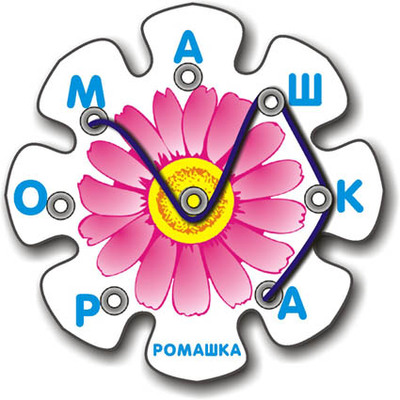 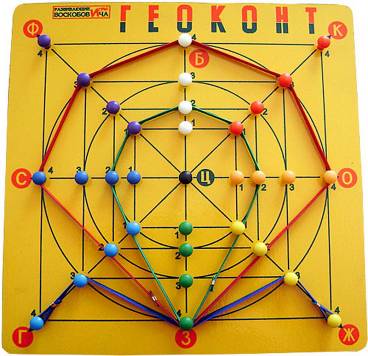 «Развивающие игры
 Воскобовича В.В.»
 


                             Выполнила: воспитатель 
                                               Ткачева Людмила Павловна.
Игра для детей - это способ ориентации в реальном мире, пространстве и времени, способ исследования предметов и людей. Она помогает ребенку раскрепостить свое воображение, овладеть ценностями культуры и выработать определенные навыки. 
Выготский полагал, что игра - это прекрасный метод развивающего обучения.
 «Игровые педагогические технологии» -это  различные педагогические игры, которые имеют четко поставленную цель обучения и соответствующий ей результат.
Развивающие игры - помогают стимулировать развитие познавательной сферы и выработку определенных навыков и умений. Очень важно, чтобы игры  оставались интересными, оригинальными, предоставляли ребенку возможность творчества, не утрачивали своей привлекательности от игры к игре.
Одной из таких технологий являются игры Вячеслава Вадимович Воскобовича.
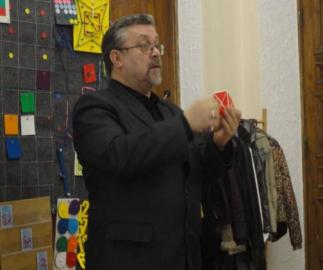 Технология Воскобовича - это  путь от практики к теории.  С помощью одной игры можно решать большое количество образовательных задач. Незаметно для себя, малыш осваивает цифры и буквы; узнает и запоминает цвет, форму; тренирует мелкую моторику рук; совершенствует речь, мышление, внимание, память, воображение.
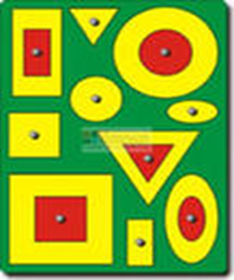 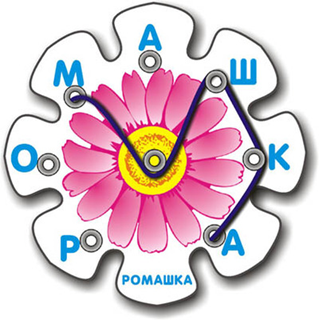 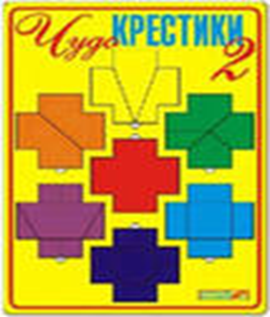 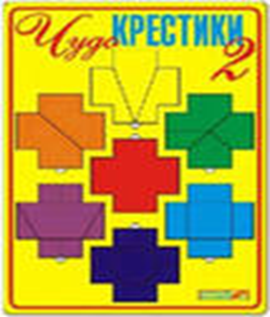 Цель: развитие у детей творческих конструктивных навыков.
       Задачи: 
•Развивать конструктивные навыки в процессе использования развивающих игр Воскобовича. 
•Способствовать развитию тонкой моторики руки, пространственного мышления, творческого воображения, умения сравнивать, анализировать, сопоставлять. 
•Устанавливать эталоны формы и величины, 
структуру (стороны, углы, вершины) геометрические фигуры, счет.
•Совершенствовать внимание, память, речь.
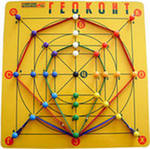 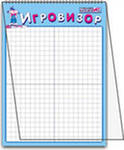 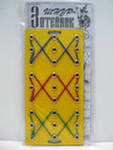 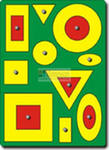 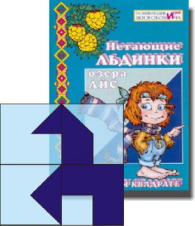 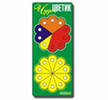 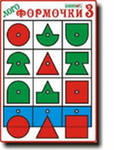 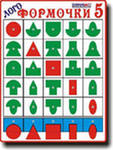 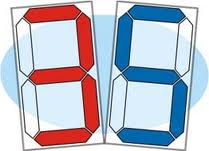 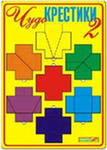 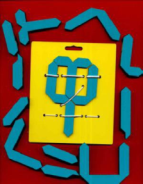 "Квадрат Воскобовича" ("Игровой квадрат")
 или "Кленовый листок", "Косынка", "Вечное оригами«. 
32 жестких треугольника наклеены на гибкую основу с двух сторон. Квадрат легко трансформируется, позволяя конструировать как плоскостные, так и объемные фигуры.
Дети осваивают алгоритм конструирования, находят спрятанные в "домике" геометрические фигуры, придумывают собственные предметные силуэты.
Квадрат позволяет  поиграть, развить внимание, память, пространственное воображение и тонкую моторику, а также знакомит с основами геометрии, пространственной координацией, объемом, является счетным материалом, основой для моделирования, творчества, которое не имеет ограничений по возрасту.
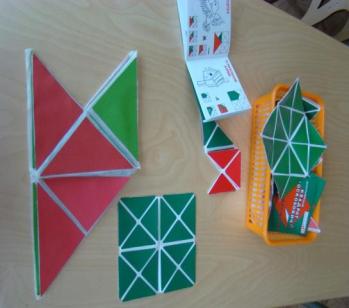 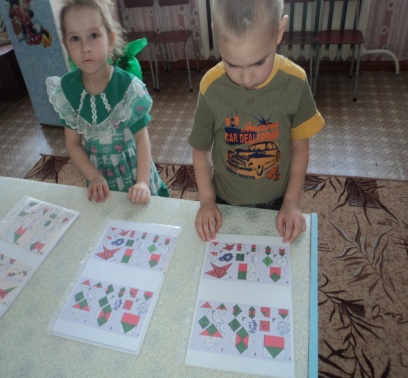 Знакомство начинаем с обследования квадрата
Обследование квадрата
«Знакомимся с квадратом» (обведи меня пальчиком, пройди по сторонам квадратика, найди уголки, спустись по треугольникам сверху вниз, поднимись на вершину, положи квадрат разными по цвету сторонами, загни уголок и др.); 
«Играем в прятки» (найди спрятанные квадраты меньшего размера, самые маленькие, обведи их  пальчиком);
«Сложи квадрат» (пополам разными способами). Какие фигуры ты узнаешь? Сложи квадрат, чтобы получился большой, маленький треугольник, прямоугольник, квадрат;
«Путешествие в квадрате» (пройдись по дорогам-диагоналям, знакомство с центром, путешествие из центра в уголки по разным дорожкам)
ЗНАКОМСТВО СО СХЕМАМИ СЛОЖЕНИЯ «ВОЛШЕБНЫЙ КВАДРАТ»
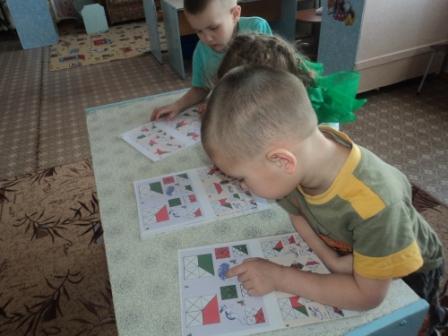 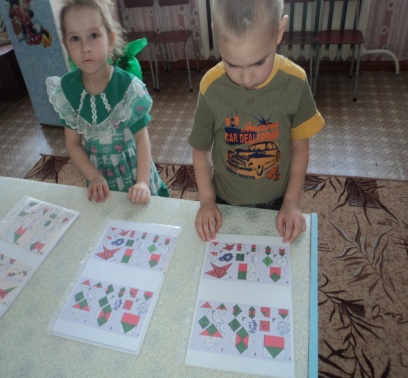 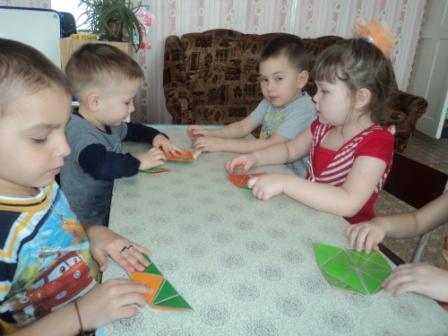 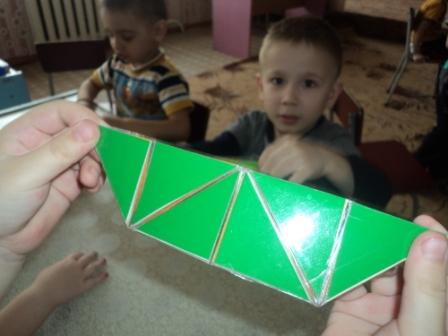 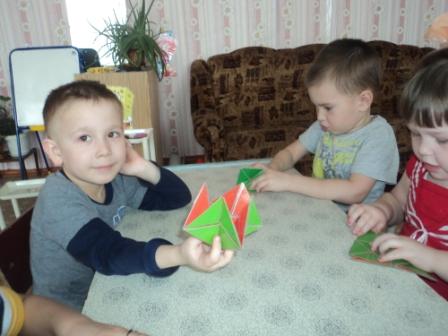 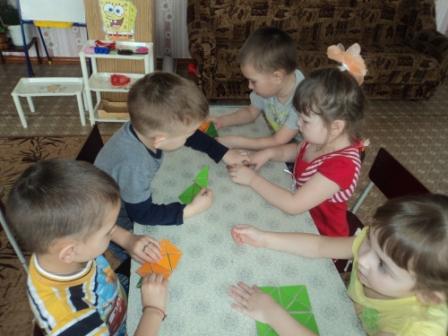 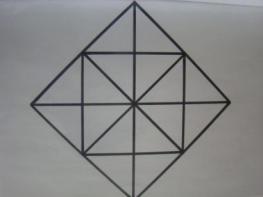 Сделали схемы, ознакомили детей с условными обозначениями
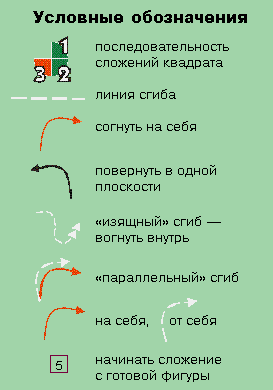 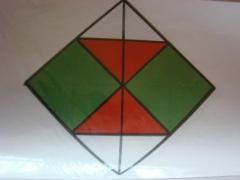 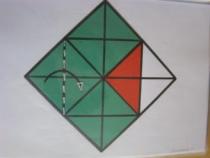 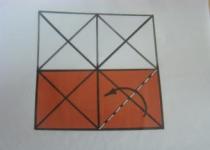 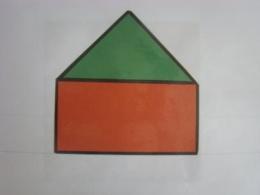 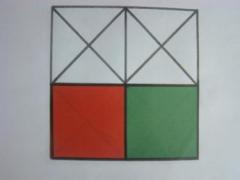 Знакомство со способами конструирования
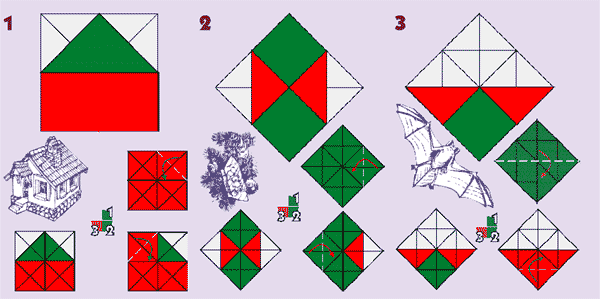 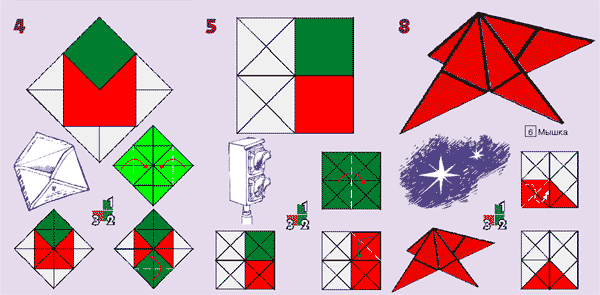 важно детям объяснить правильный алгоритм складывания
 двух базовых форм: треугольник и прямоугольник 
и далее «ежик» и «мышка», на основе которых получаются другие фигуры.
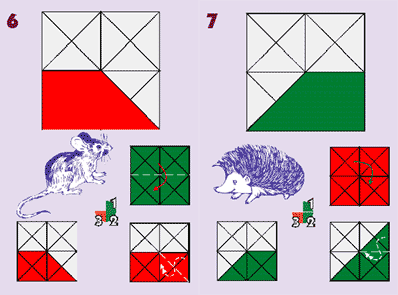 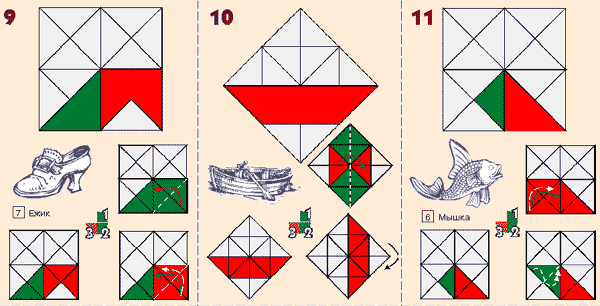 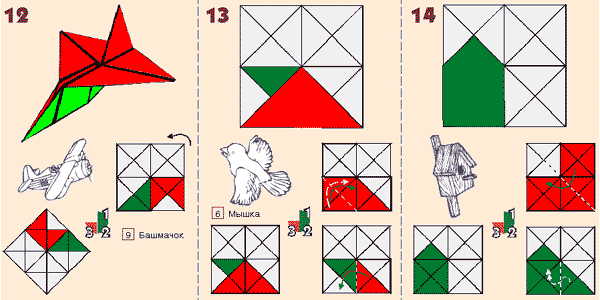 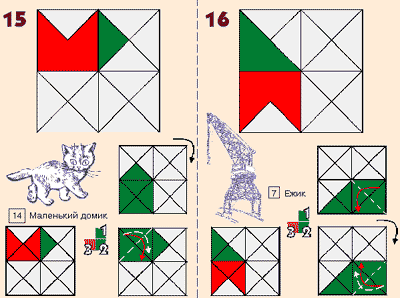 Знакомимся поближе Развивающая игра «Геоконт» В народе эту игру называют «дощечкой с гвоздиками». Но для ребят - это не просто доска, а сказка «Малыш Гео, Ворон Метр и я, дядя Слава», в которой пластмассовые гвоздики, закрепленные на фанере (игровом поле), называются «серебряными». На игровое поле «Геоконта» нанесена координатная сетка. На гвоздики натягиваются «паутинки» (разноцветная резинка), и получаются контуры геометрических фигур, предметных силуэтов. Малыши создают их по примеру взрослого или по собственному замыслу, а дети старшего возраста - по схеме-образцу и словесной модели. В результате у ребят развиваются моторика кисти и пальчиков, сенсорные способности (ощущение цвета, формы, величины), мыслительные процессы (конструирование по словесной модели, построение симметричных и несимметричных фигур, поиск и установление закономерностей), творческие способности.
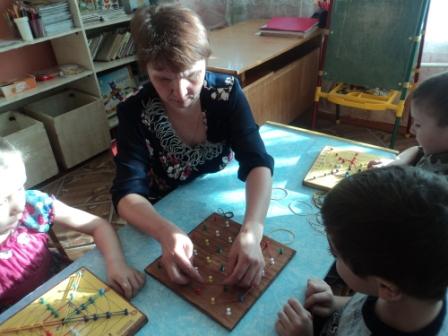 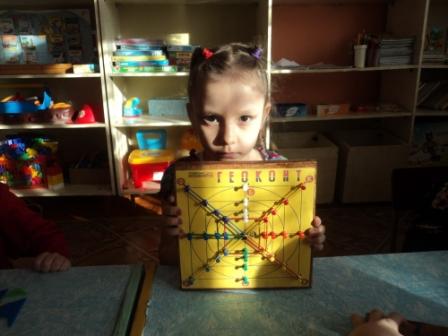 «Счетовозик» - пособие, призванное обучить малышей счету. Вячеслав Воскобович, создатель этой игры, предлагает превратить занятие в увлекательное приключение, в котором ребенок вместе с персонажем сказок «Фиолетового леса» познакомится не только с  цифрами, но и с их количественными значениями. У Счетовозика есть окошки с красными фонариками (их количество соответствует цифре), и специальные кнопки, в которые продевается или накручивается шнурок. В первом ряду расположены числа первого десятка, во втором - число ноль и арифметические знаки, а в третьем - числа второго десятка.
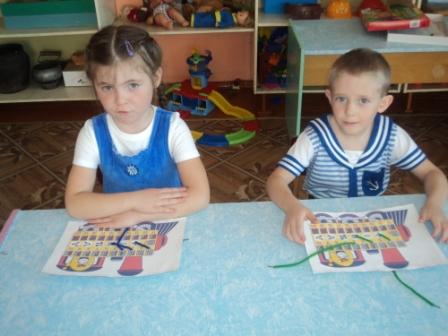 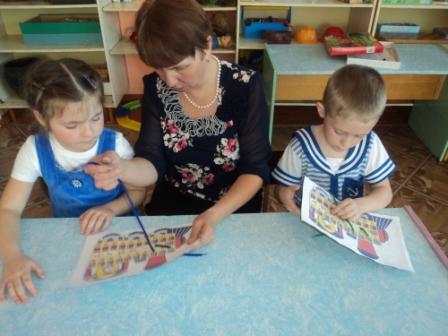 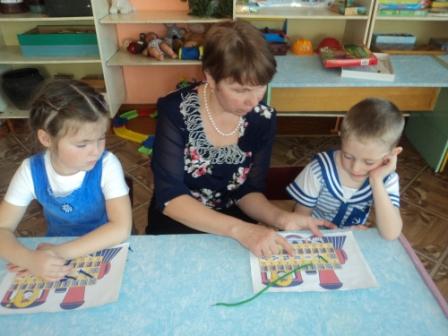 Развивающие шнуровки
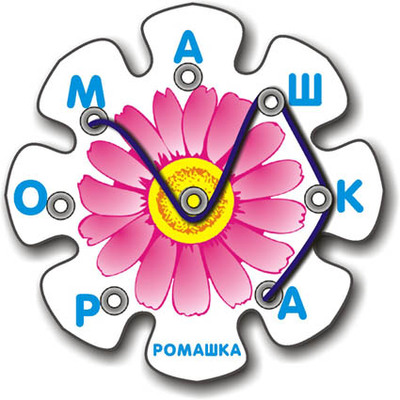 Интересные развивающие шнуровки, методика Вячеслава Воскобовича. Они способствуют развитию мелкой моторики, развивают навыки чтения и логического мышления у ребёнка, ну и конечно же умение шнуровать и завязывать шнурочки
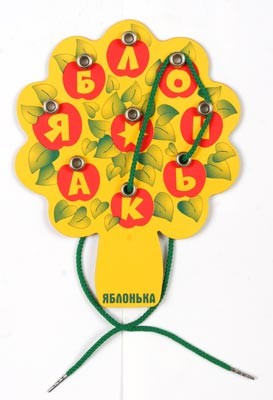 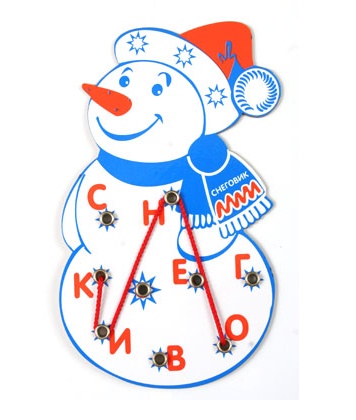 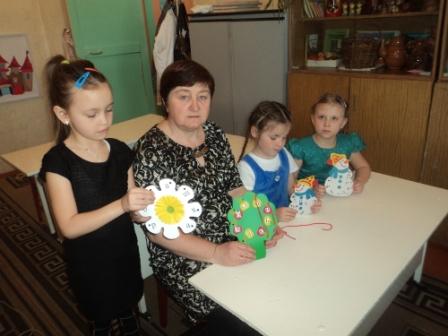 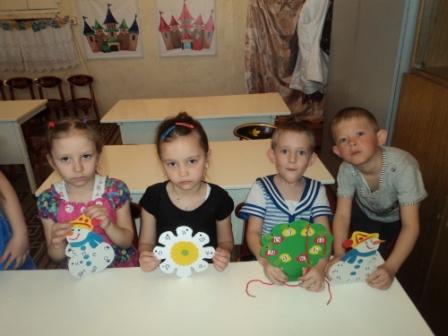 Игры В. Воскобовича - необыкновенные пособия, которые соответствуют современным требованиям в развитии дошкольника. Их простота, незатейливость, большие возможности в плане решения воспитательных и образовательных задач неоценимы в работе с детьми с нарушением зрения. Игры подобного рода психологически комфортны. Ребенок складывает, раскладывает, упражняется, экспериментирует, творит, не нанося ущерба себе и игрушке. Игры мобильны, многофункциональны, увлекательны для малыша. Играя в них, дети становятся  раскрепощенными,  уверенными в себе, подготовленными к обучению  в школе.
СПАСИБО ЗА ВНИМАНИЕ!